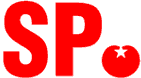 Onderzoek woonlasten
SP Gouda
26-11-2014
17-2-2015
gouda.sp.nl
1
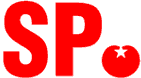 Verantwoording
90 bewoners geïnterviewd in 3 wijken in Gouda
Huurwoningen tot 650 € huur per maand
17-2-2015
gouda.sp.nl
2
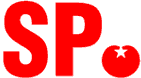 Resultaten
Voor zittende huurders stegen de huren gemiddeld met 9,2% (bron woonbond)
De huren van vrijkomende sociale huurwoningen stegen gemiddeld met 22.6% (bron woonbond)
In 2014 stegen de huren in de gereguleerde sector met 4,7% gemiddeld (woonbond)
In 2013 steeg het gezamenlijk vermogen van woning coöperaties met 12,8 miljard € tot 45,3 miljard €
Aantal huisuitzettingen 2013: 7000. 8% hoger dan in 2012 (woonbond) 
In Gouda wordt huurschuld een steeds groter probleem. Het aantal dreigende huisuitzettingen vanwege financiële problemen is in de eerste 3 kwartalen van 2014 met 66% gestegen ten opzichte van de eerste 3 kwartalen in 2013. Het aantal daadwerkelijke huisuitzettingen is vanwege het laatste kans beleid stabiel. (AD zaterdag 14-2-2015). 
 28 procent van de huurders in de gereguleerde sector kunnen door de hoge woonlasten minimale kosten voor noodzakelijke uitgaven en sociale participatie niet kunnen betalen. (woonbond)
Ontwikkeling eigen vermogen Mozaïek wonen 2012 €201.731.000 2013 € 483.078.000
Ontwikkeling eigen vermogen woonpartners 2012 € 504.600 000 2013: € 469.000.000
Woonquote: het percentage van het besteedbaar inkomen wat huishoudens kwijt zijn aan huur. Een woonquote tussen de 20% en 30% geldt als betaalbaar (Hulchanski, 1995). Een woonquote boven de 30% wordt in onderzoeken genoemd als “niet betaalbaar”.
Uit de enquete van de SP in Gouda blijkt dat:
53% heeft een woonquote tussen de 25% en 50%
26% heeft woonquote tussen de 50% en 75%
Slechts 19% heeft woonquote onder de 25%
64% van de bewoners maakt zich veel zorgen over verdere huurverhoging in 2015.
65% van de bewoners vindt het moeilijk om de woonlasten te voldoen.
17-2-2015
gouda.sp.nl
3
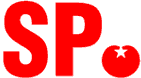 Vervolgacties
Aanbieden onderzoek aan gemeenteraad
Persbericht maken voor 11-3 over resultaten onderzoek
11-3 aanbieden volgens afspraak.

Mogelijkheden vervolg gemeenteraad (Feedback van Frank Johan Hoogendam)
Stel schriftelijke vragen naar aanleiding van de uitkomst van het onderzoek. (is de wethouder op de hoogte van...; Kan de wethouder aangeven wat het college gaat doen om deze situatie te verbeteren...; Kan de wethouder aangeven hoeveel mensen hun huis dreigen te verliezen..; en meer van dit soort vragen gericht op wat het college aan het probleem denkt te gaan doen.
Zorg dat het vraagstuk op de raadsagenda komt.
Dring er bij het college op aan in gesprek te gaan met de corporaties, in een poging de huurstijgingen te verminderen.
Voer de druk op richting de minister. Bijvoorbeeld een motie die het college oproept er bij regering en parlement op aandringt de jaarlijkse huurverhoging te schrappen. Of als dit niet haalbaar is een motie waarin de gemeente haar bezorgdheid over de huurontwikkeling overbrengt aan de regering.

Mogelijkheden vervolg huuractie
Eerste vervolg via facebook – pagina “Stop de huurverhoging in Gouda oid”
Bij persbericht over resultaten huuronderzoek, facebook actie aankondigen.
Likes verzamelen en link naar online petitie plaatsen – publiek opbouwen
Aan de hand van deze “opbrengst” vervolgstappen bepalen, met mogelijk fysieke bijeenkomst.
Polsen of Beter Wonen wil deelnemen?
17-2-2015
gouda.sp.nl
4
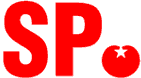 Hoeveel procent van uw netto inkomen gaat naar de kale huur
17-2-2015
gouda.sp.nl
5
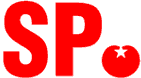 Ontvangt u huurtoeslag
17-2-2015
gouda.sp.nl
6
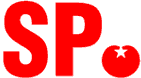 Hoeveel bedraagt de huurtoeslag als percentage van de kale huur
17-2-2015
gouda.sp.nl
7
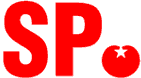 Hoeveel zorgen maakt u zich over de huurverhoging in 2015?
17-2-2015
gouda.sp.nl
8
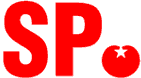 Hoeveel zorgen maakt u zich dan over een eventuele verlaging van de huurtoeslag in 2015?
17-2-2015
gouda.sp.nl
9
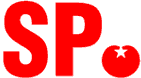 Als uw woonlasten in 2015 met meer dan 3 % stijgen komt u dan in de financiële problemen?
17-2-2015
gouda.sp.nl
10
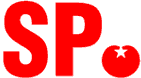 Is het moeilijk voor u om uw woonlasten te voldoen?
17-2-2015
gouda.sp.nl
11
Reacties
17-2-2015
gouda.sp.nl
12